How to Build a Robust and Profitable OTT Ecosystem
OTT Ecosystem
Advertising
Delivery
Content Provider
Personalization
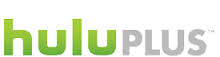 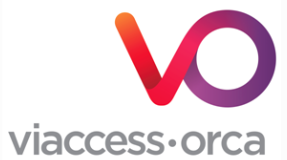 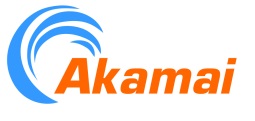 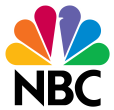 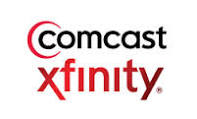 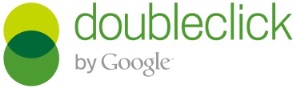 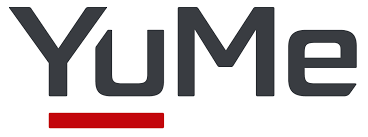 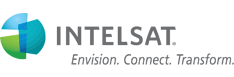 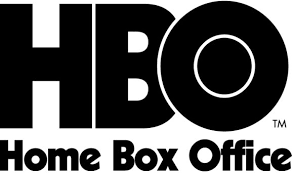 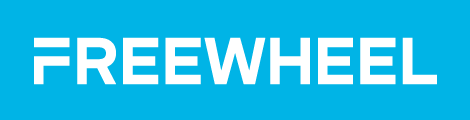 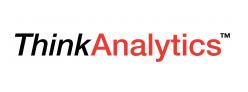 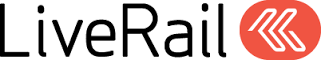 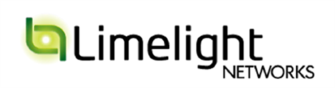 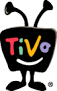 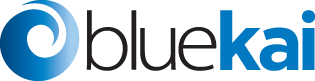 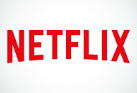 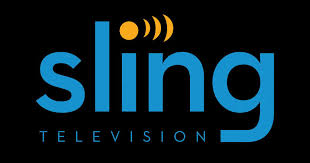 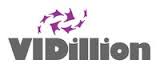 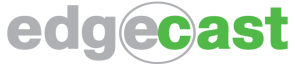 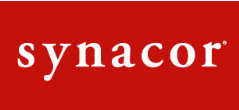 Content Management
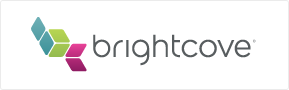 Streaming
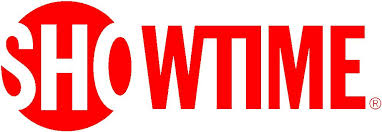 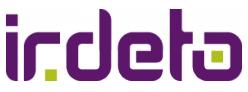 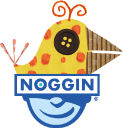 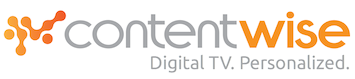 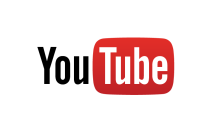 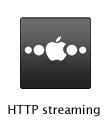 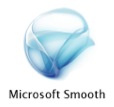 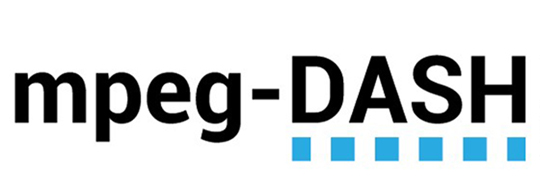 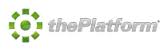 Identity Management
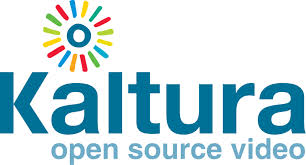 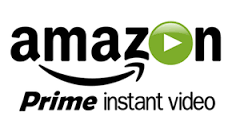 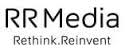 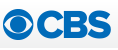 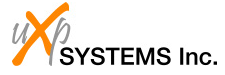 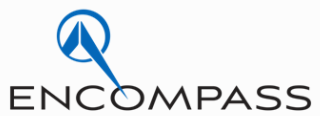 App UX/Device Integration
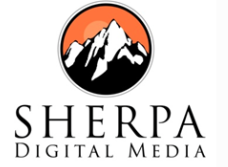 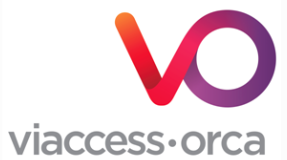 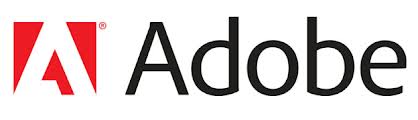 Metadata
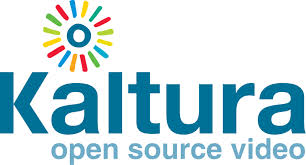 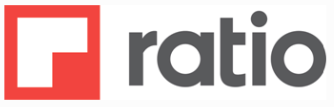 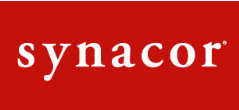 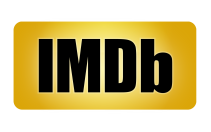 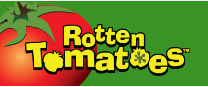 Transcoding/Packaging
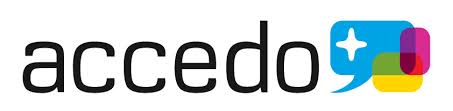 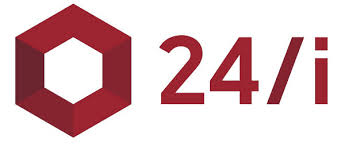 Analytics/Monitoring
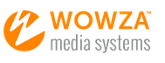 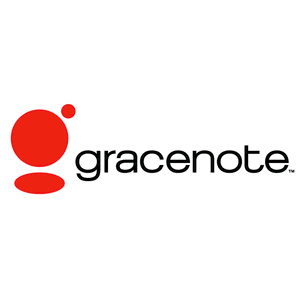 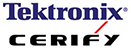 Devices
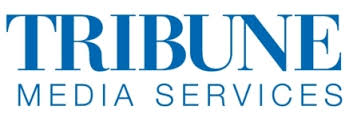 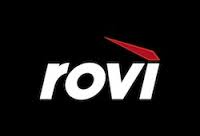 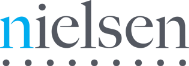 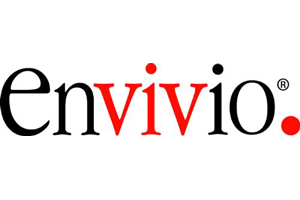 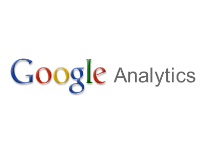 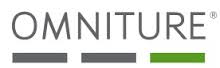 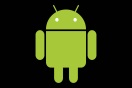 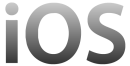 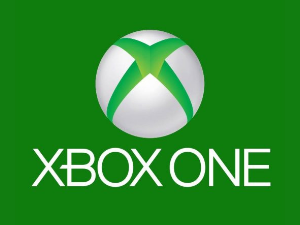 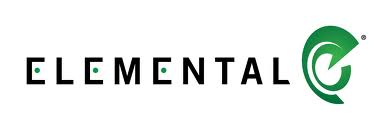 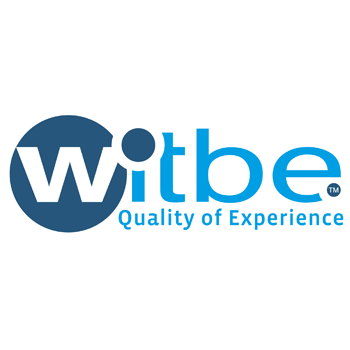 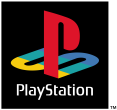 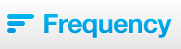 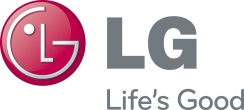 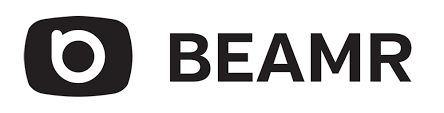 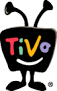 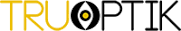 DRM/WaterMarking
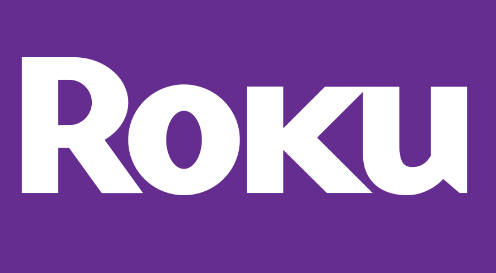 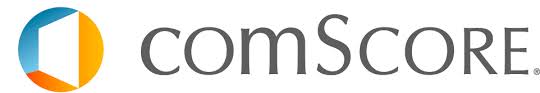 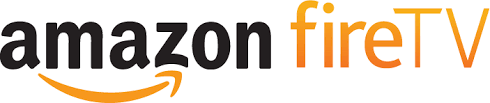 Cloud Services
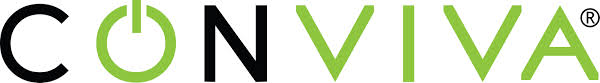 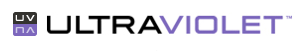 App/Video Player
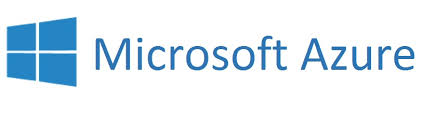 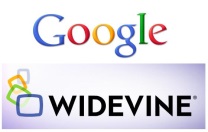 Payment/Billing
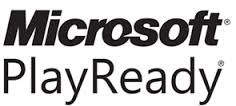 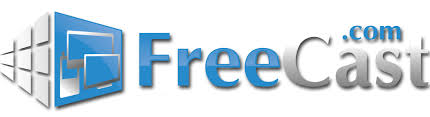 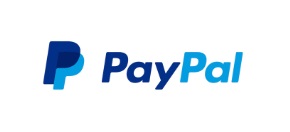 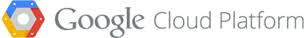 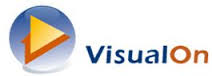 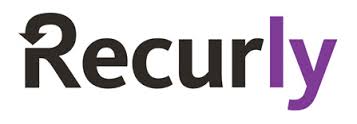 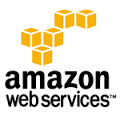 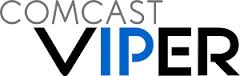 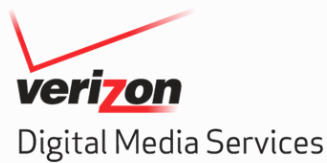 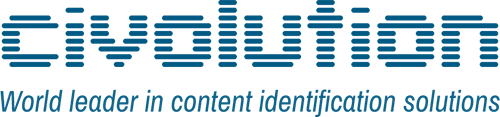 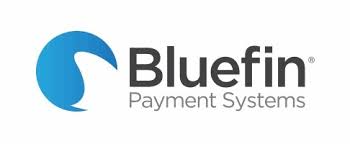 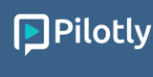 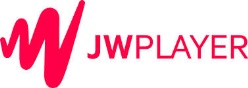 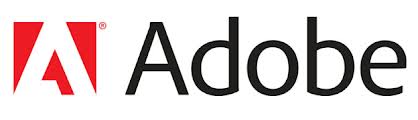